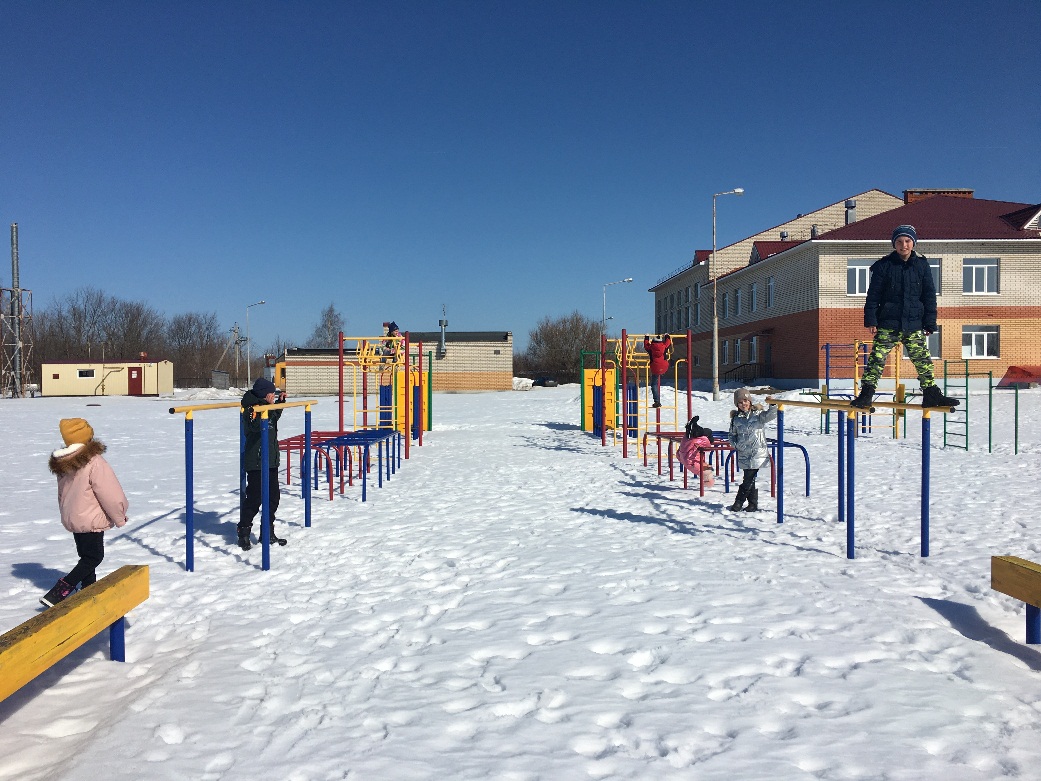 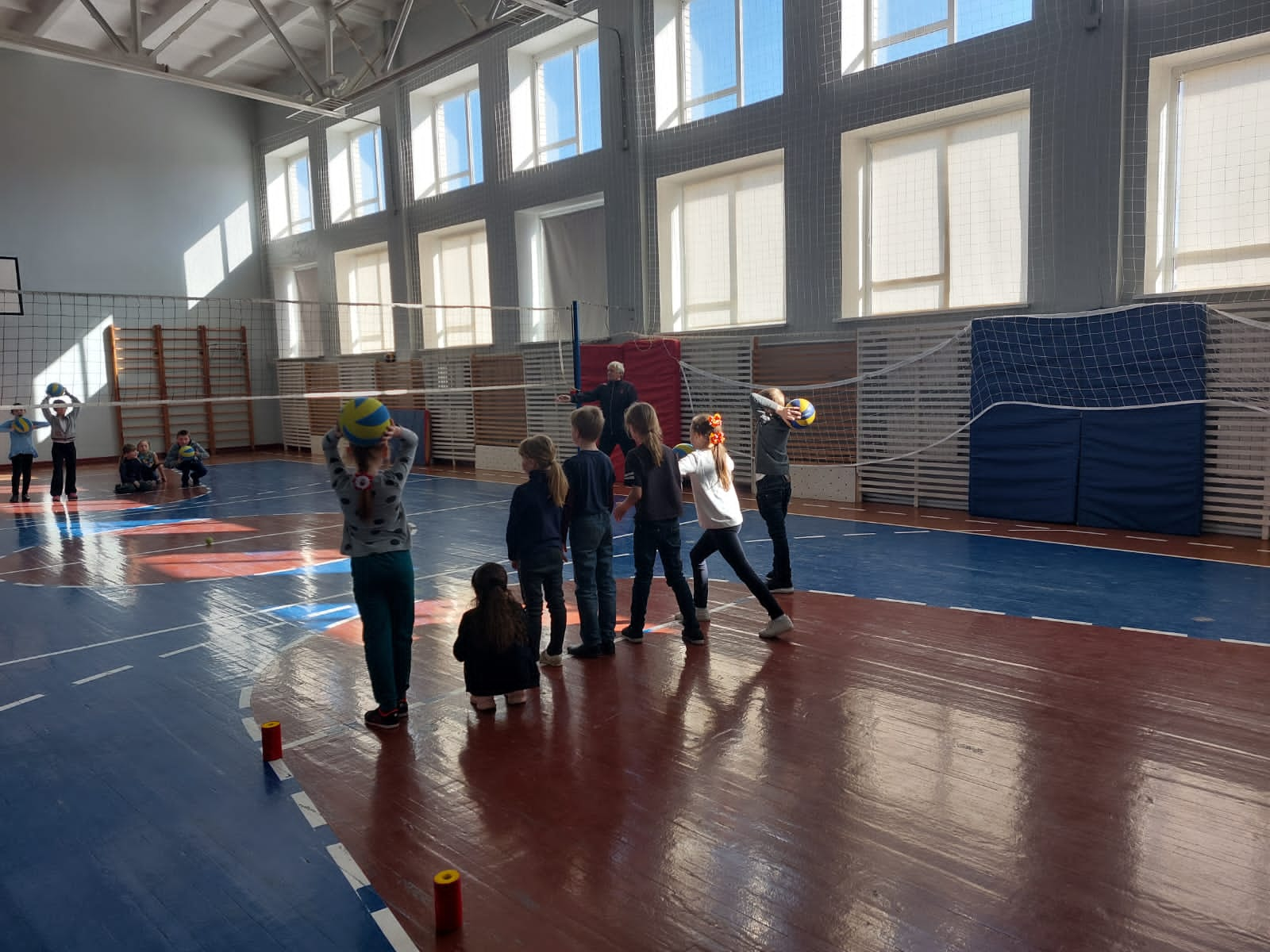 Подвижные игры и прогулка на свежем воздухе
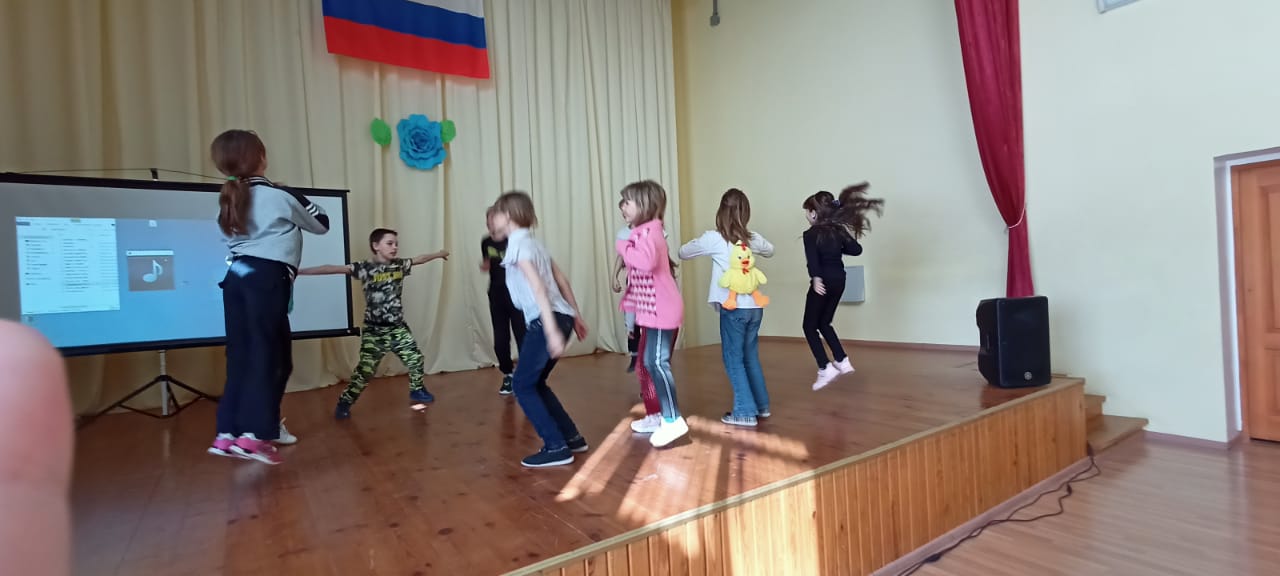 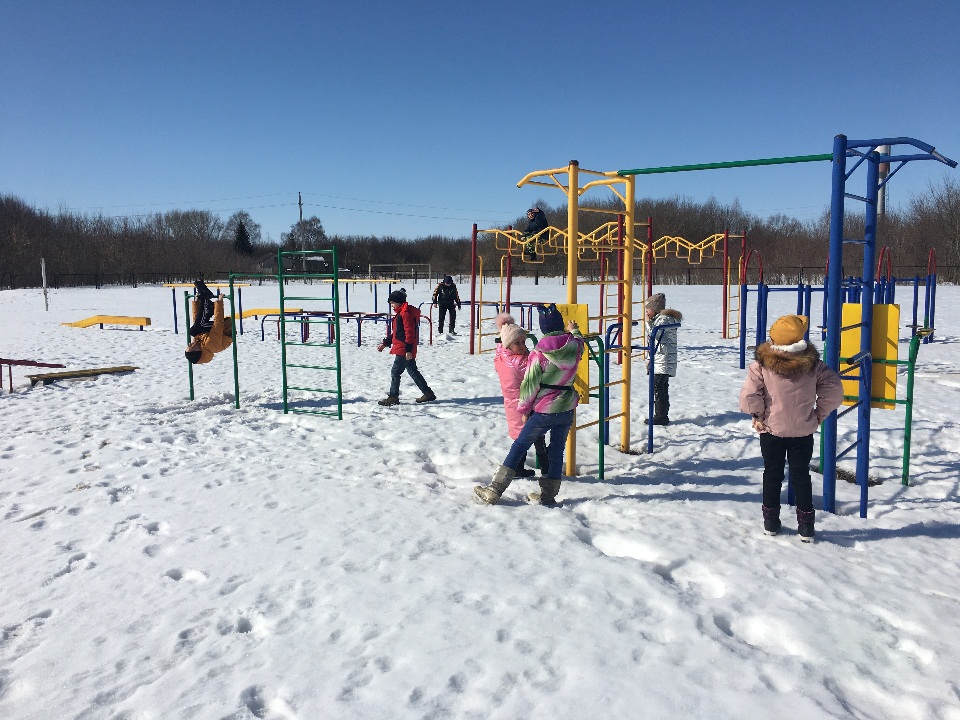 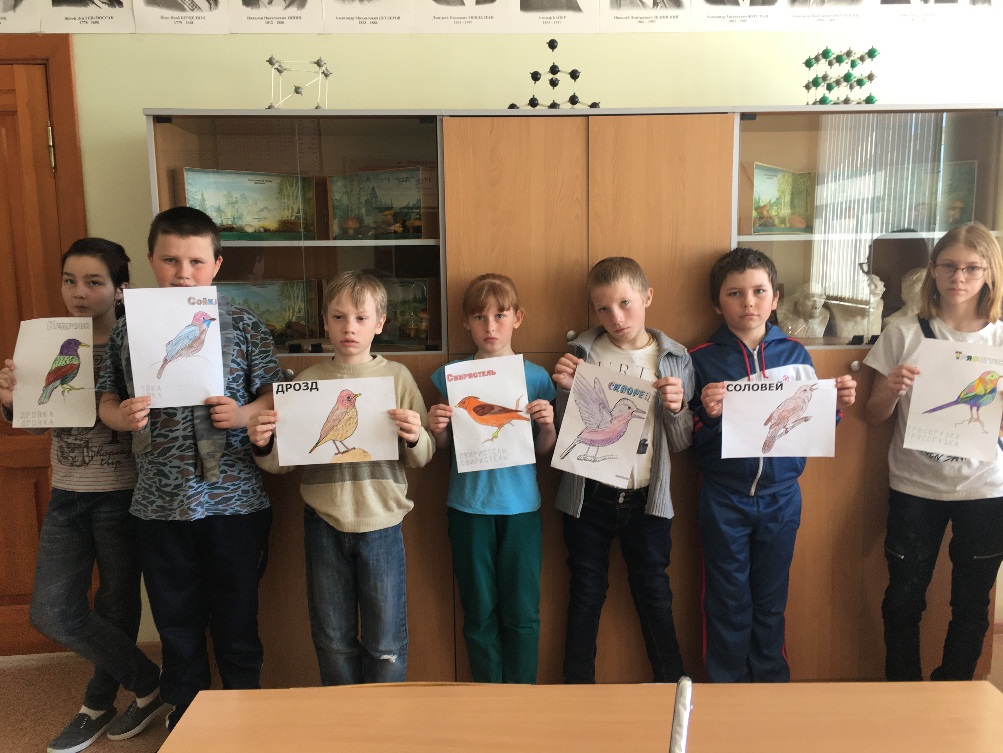 Творческая и познавательная деятельность
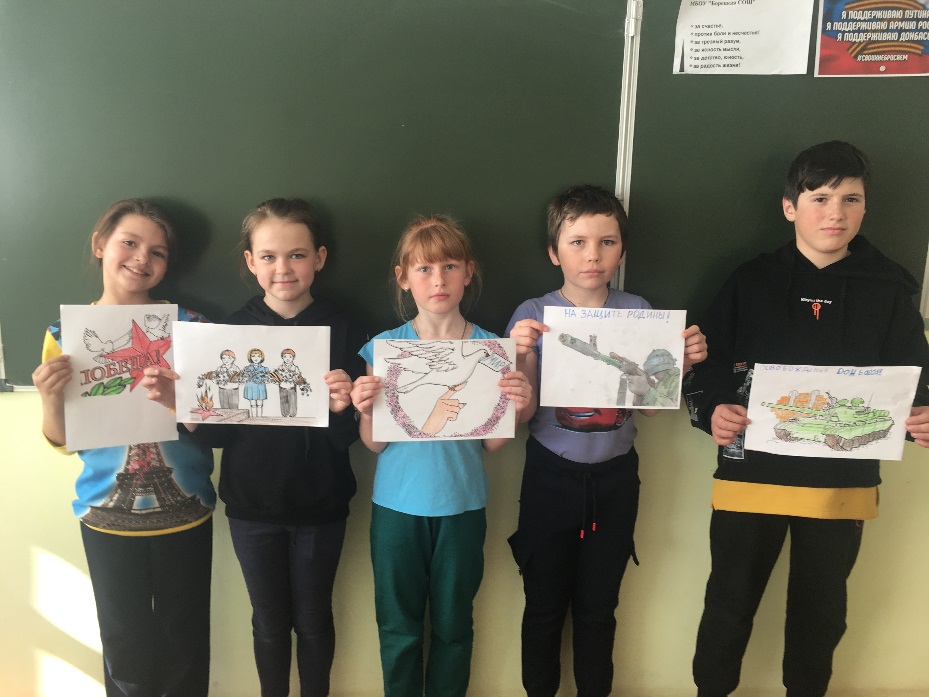 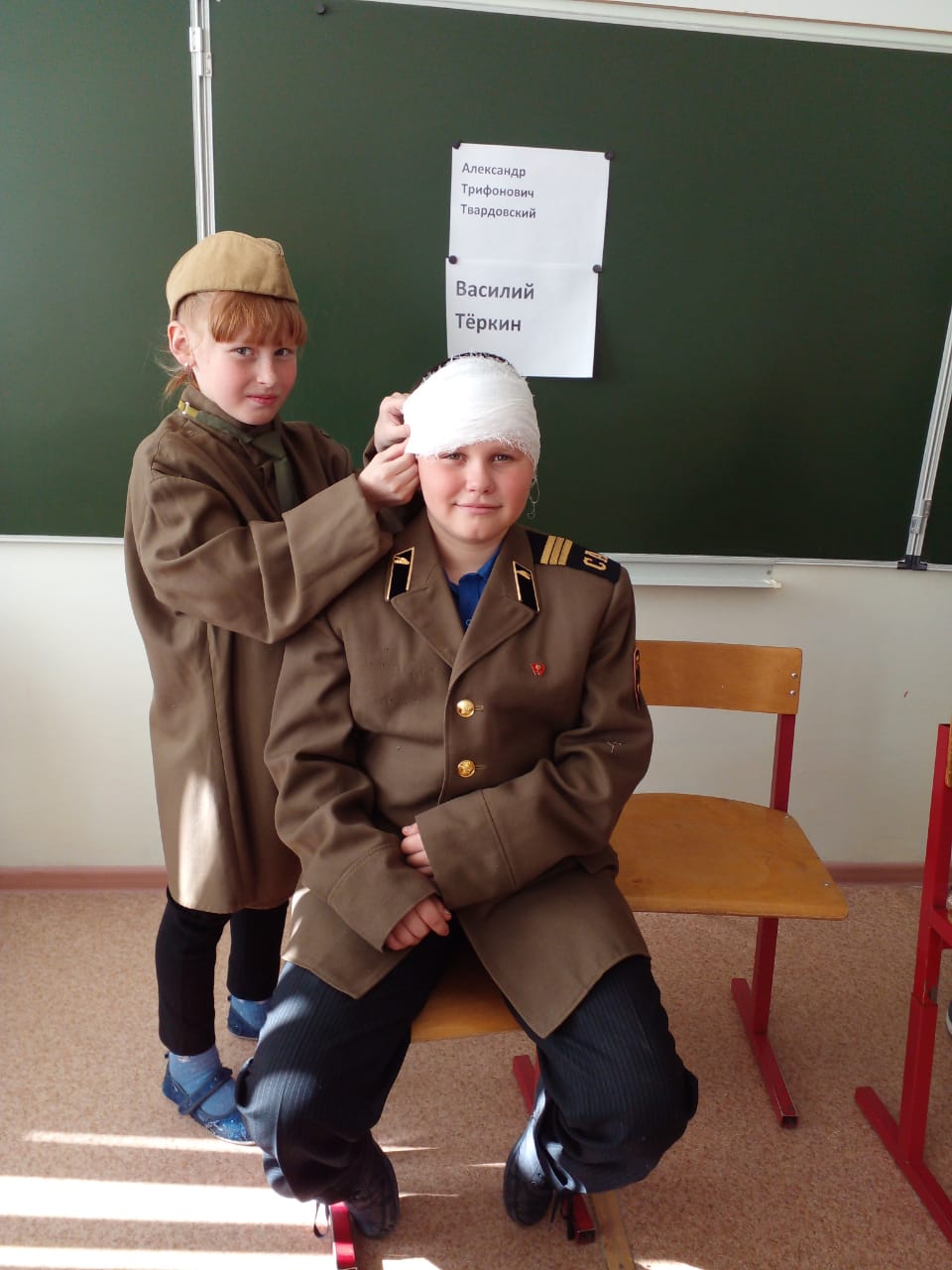 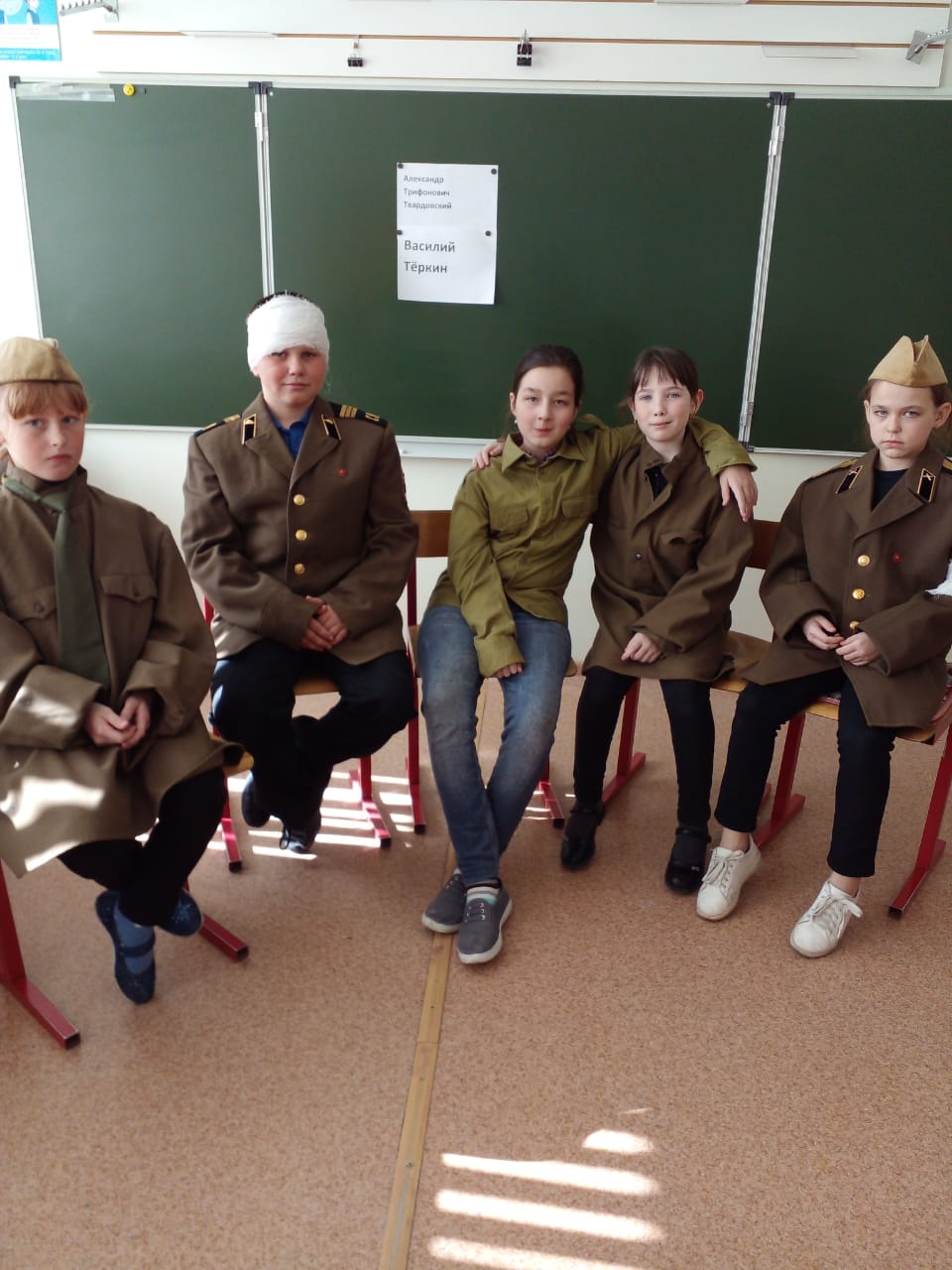 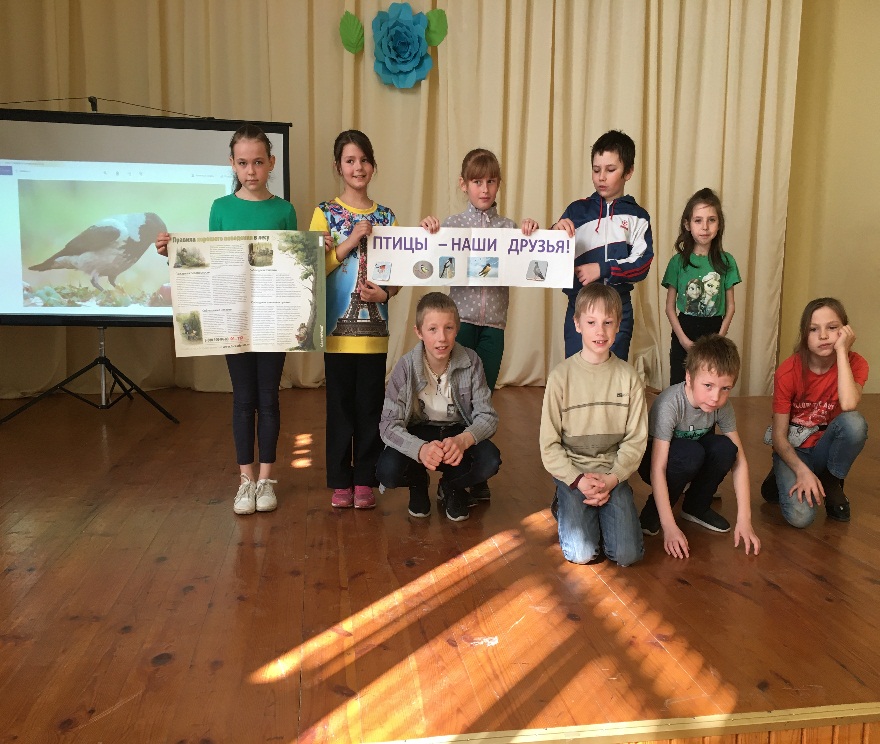 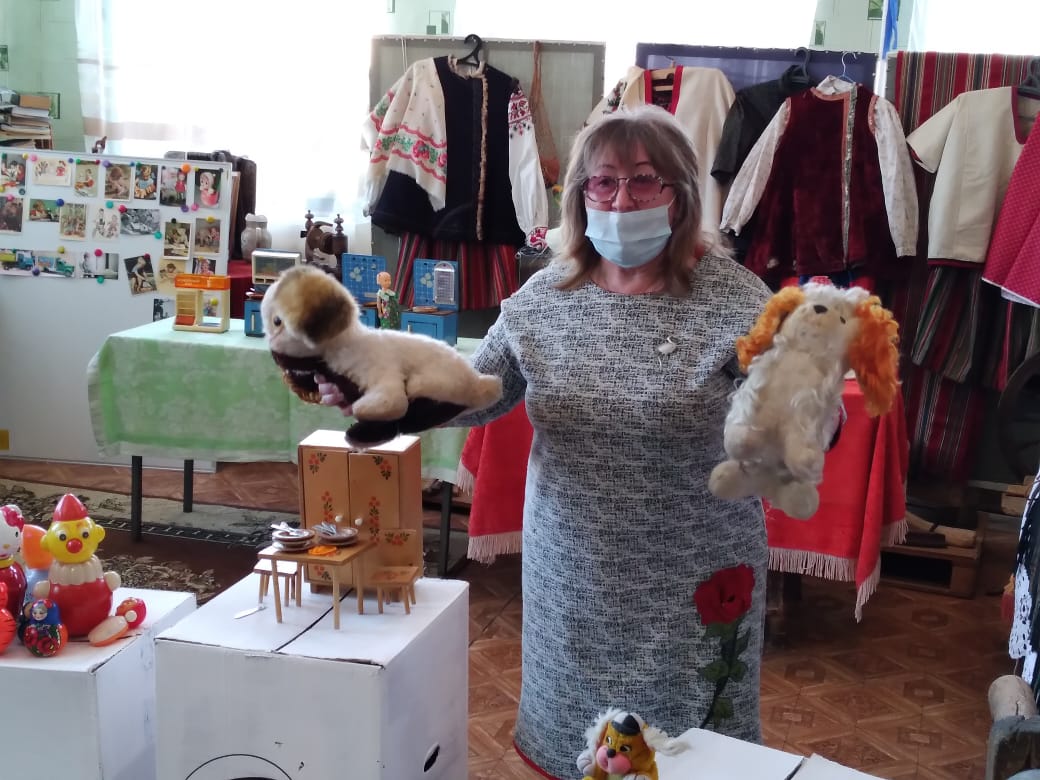 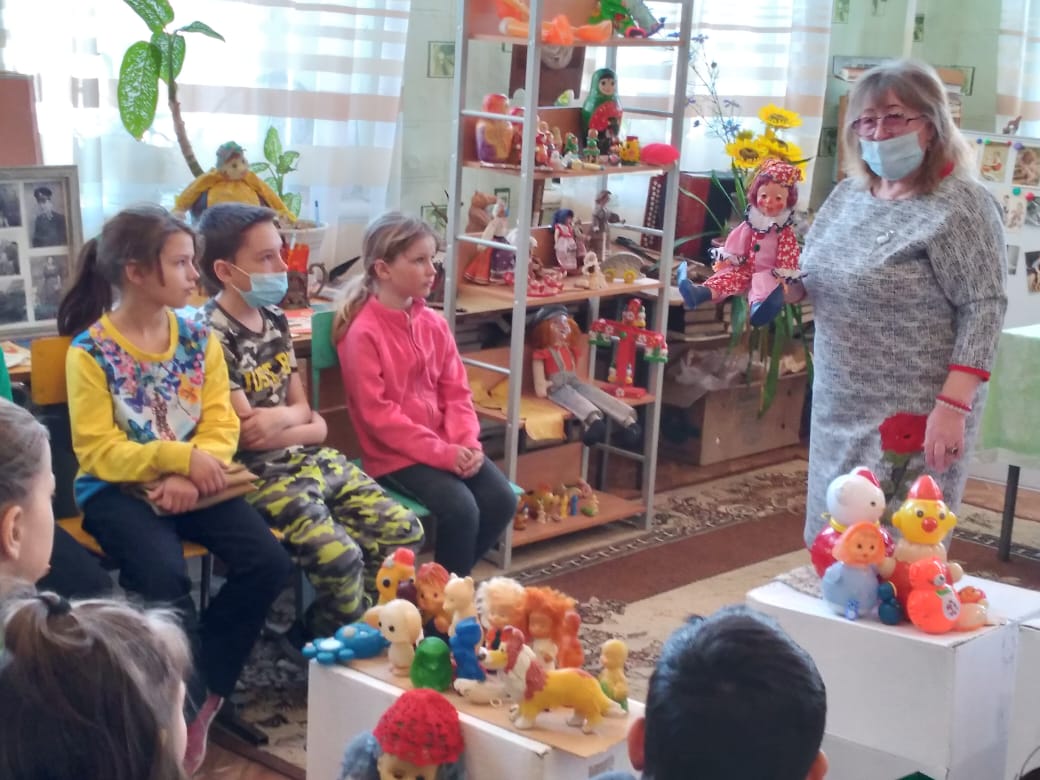 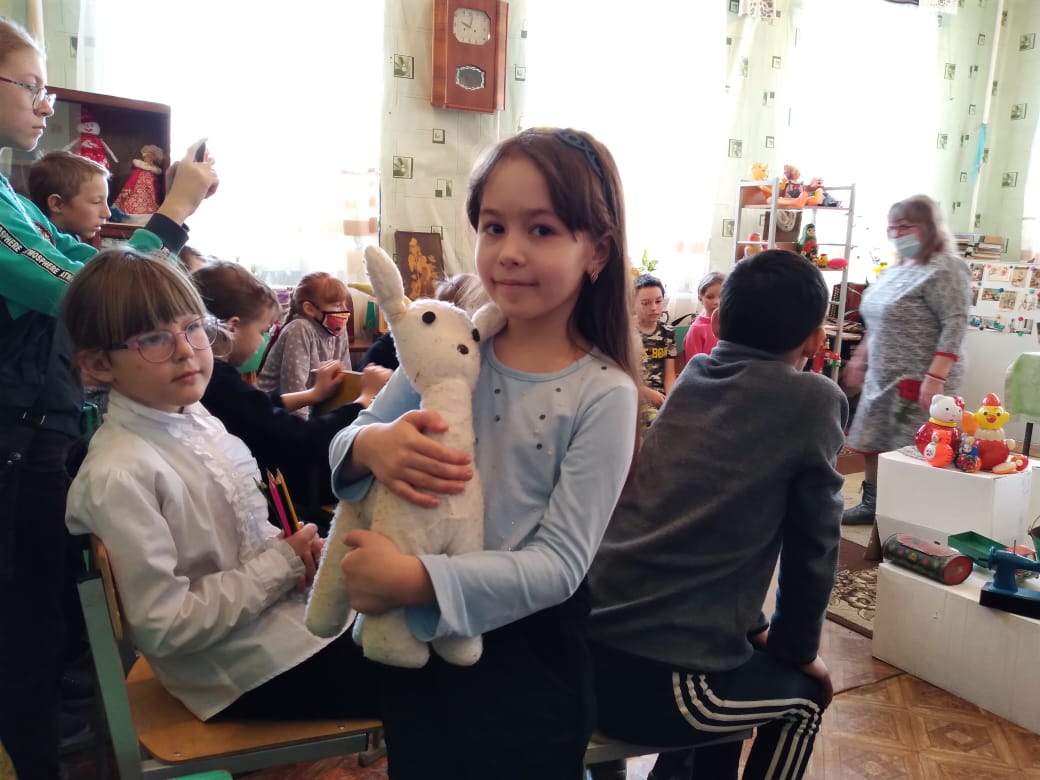 Выставка-беседа «Игрушки наших мам и бабушек»в Сараевском доме детского творчества
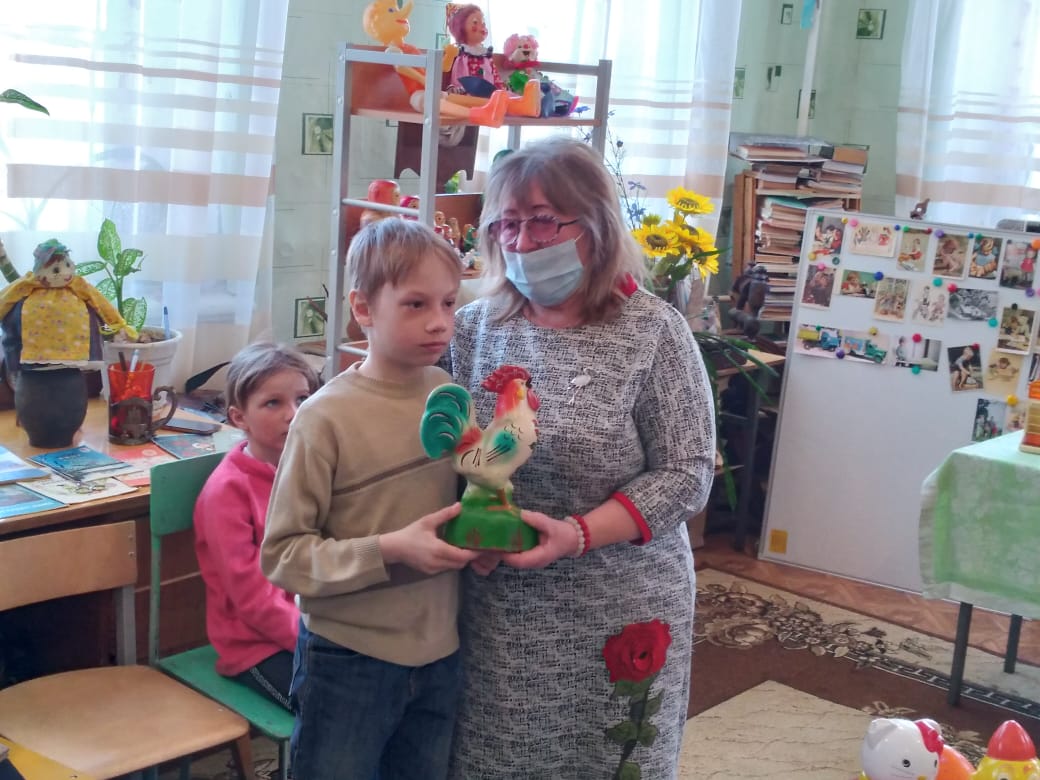 Экскурсия на  ООО "Вердазернопродукт"
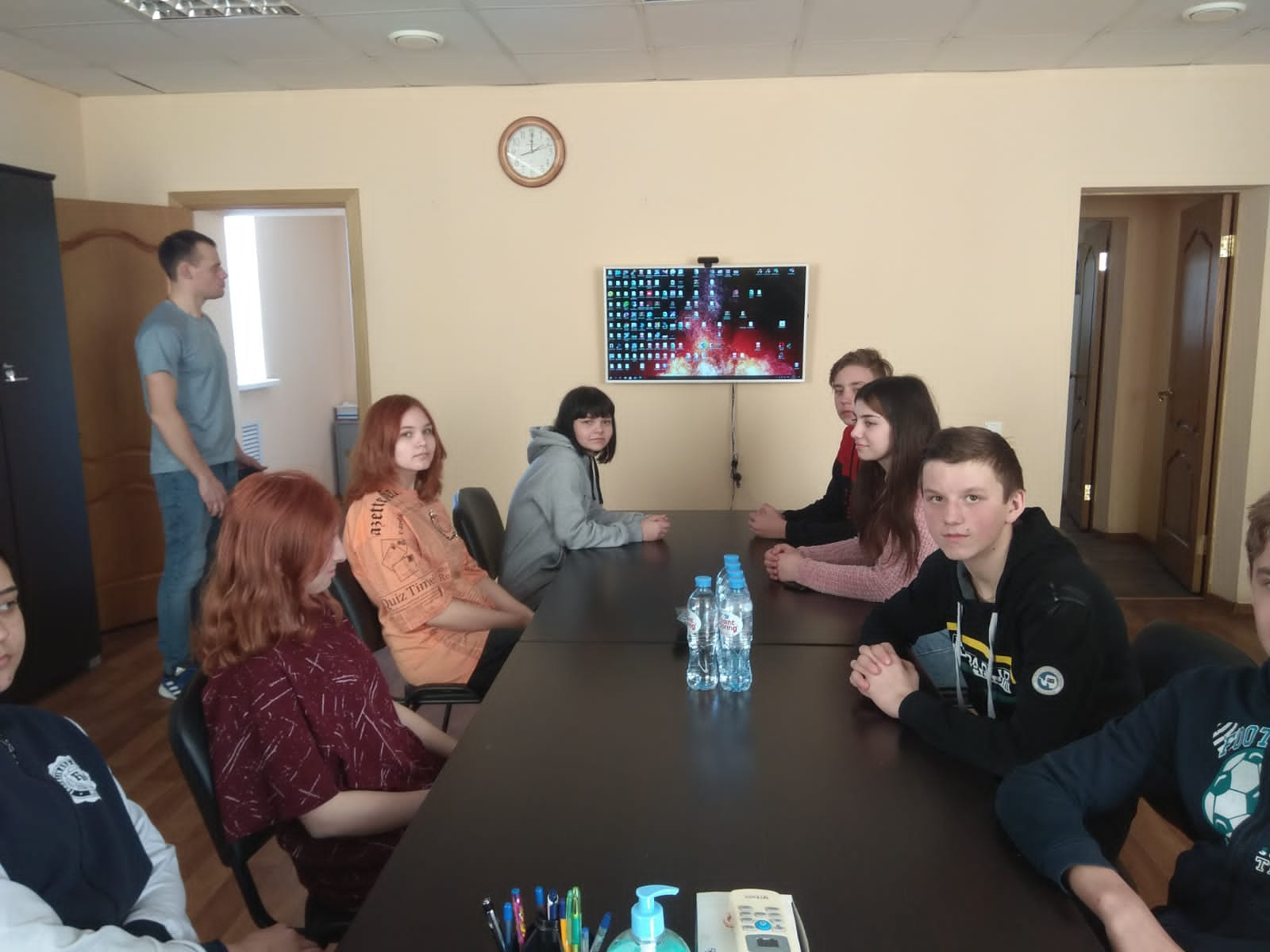 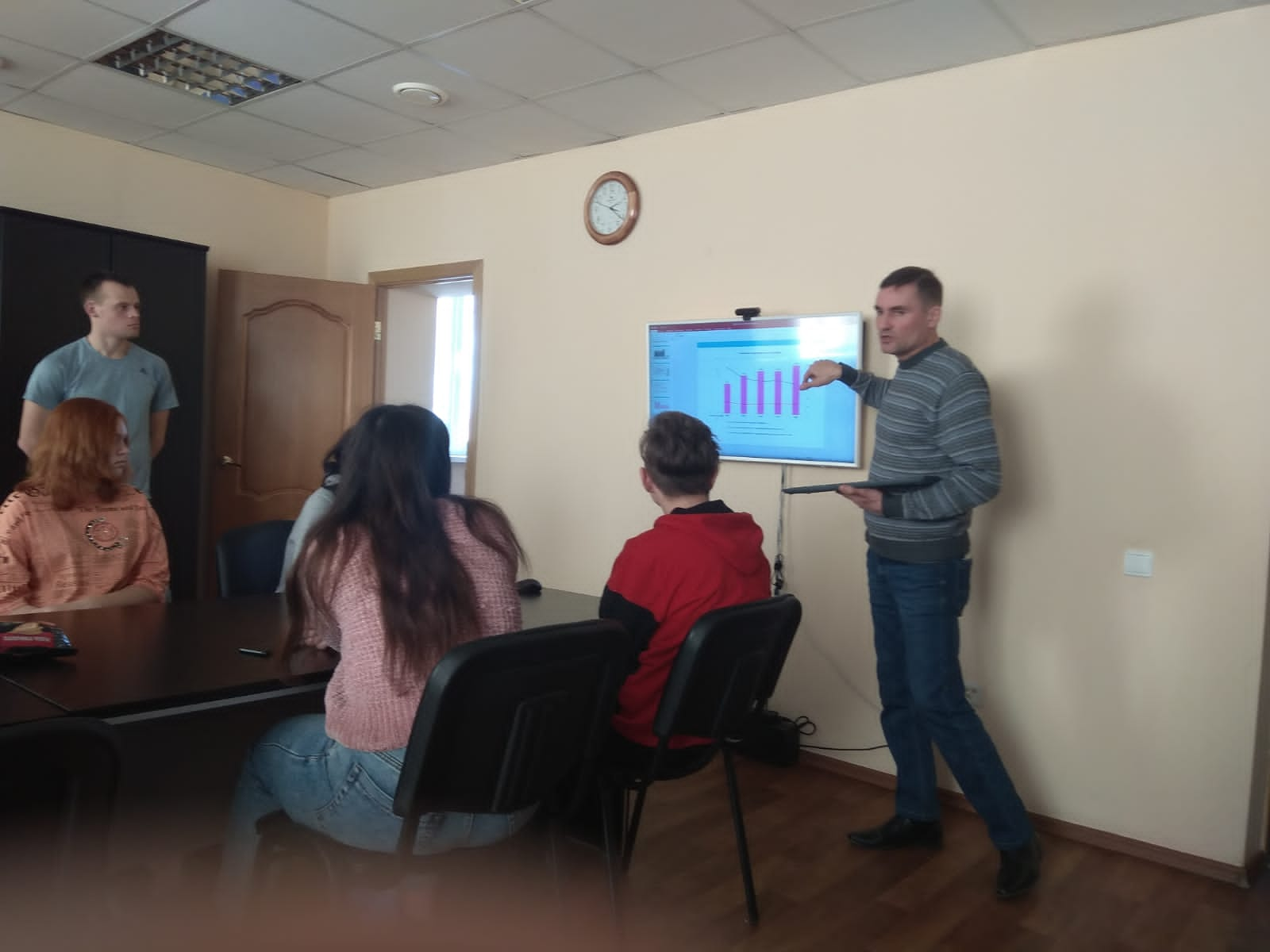 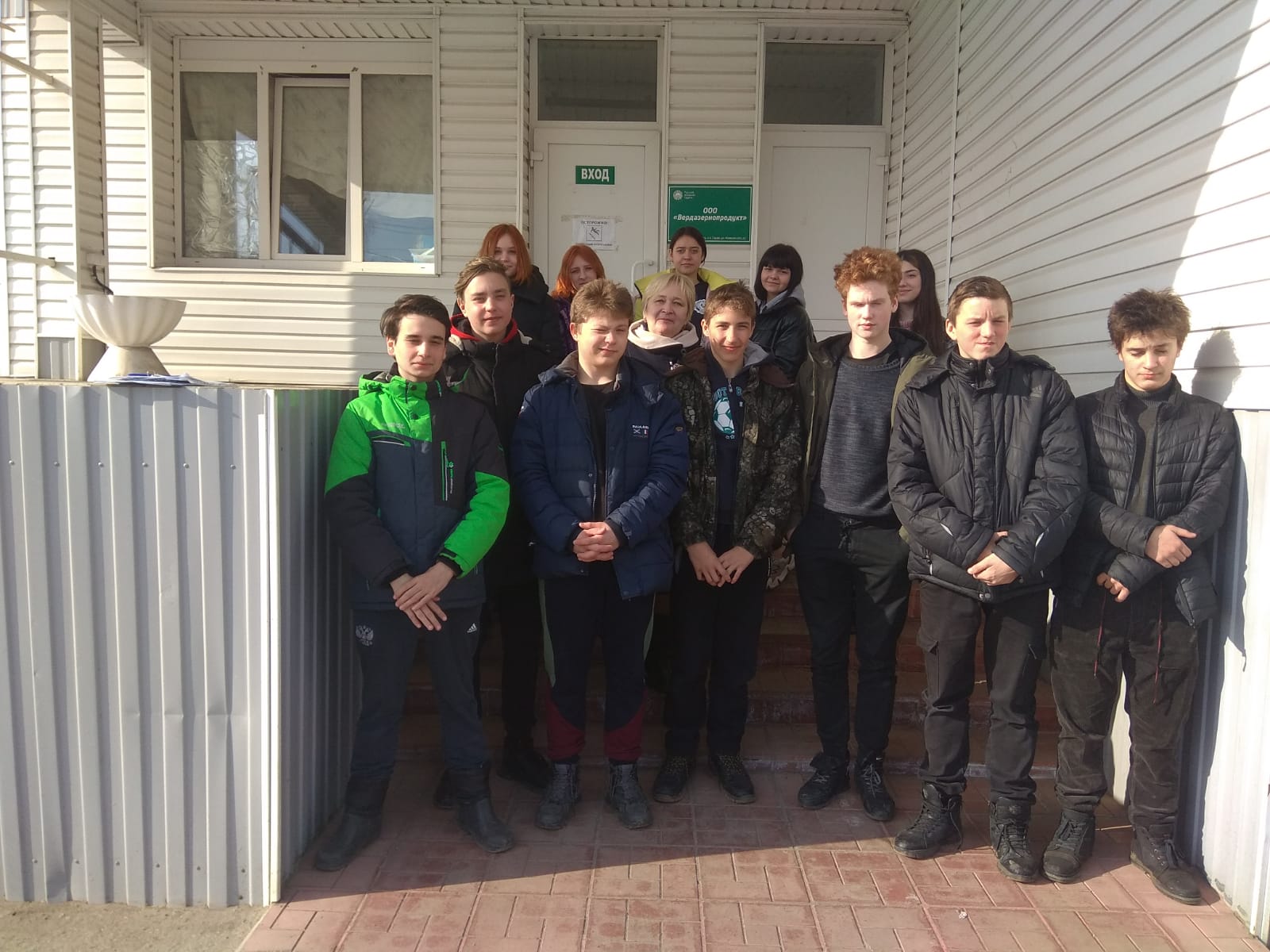 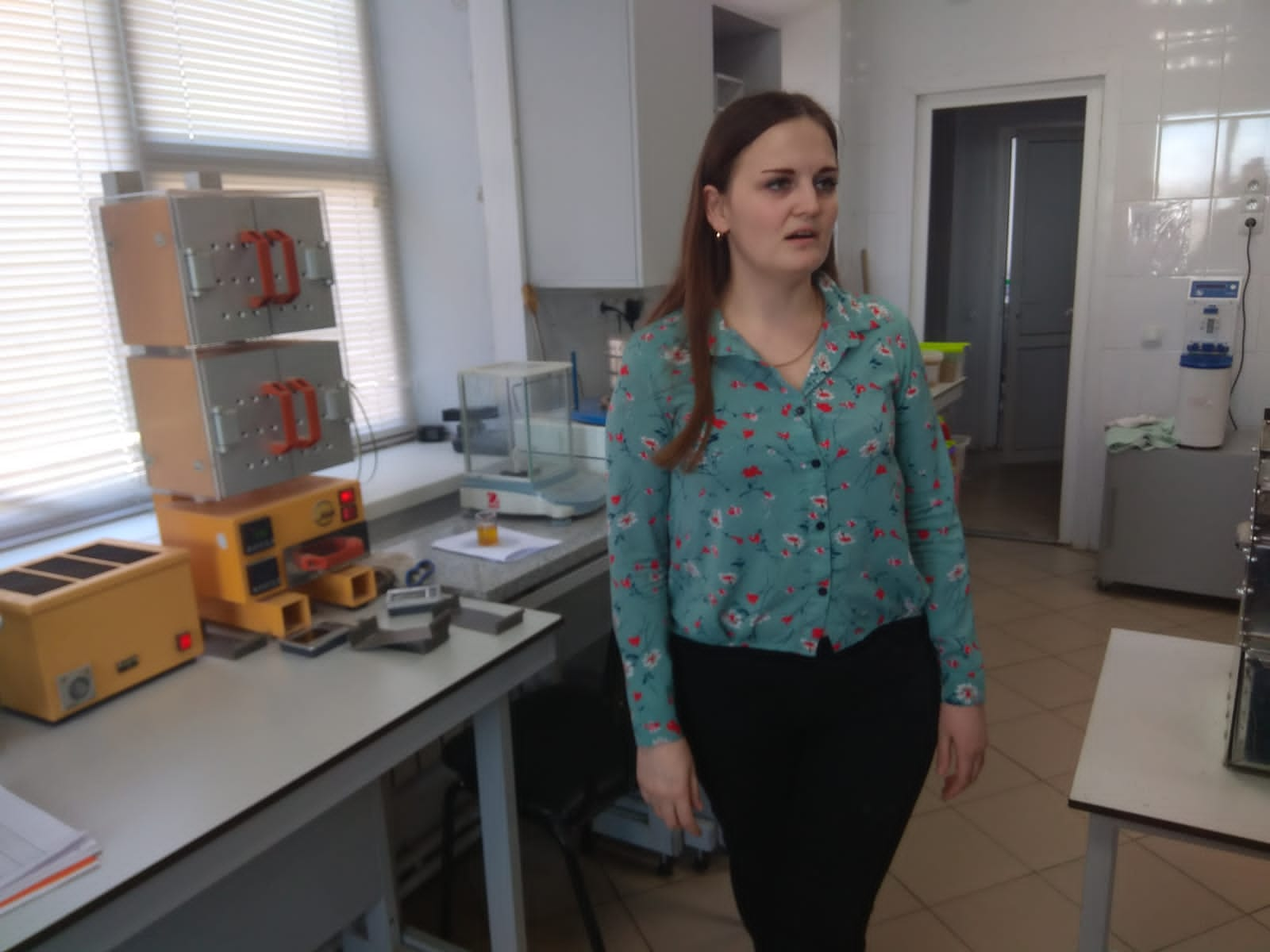